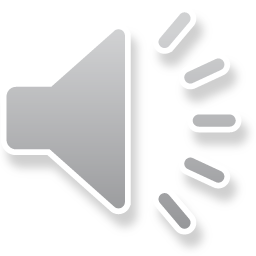 交通物流运输报告通用模版
简洁实用、框架完整的年终工作汇报与新年计划
汇报时间：202X年      汇报人：PPT汇
目录 
Contents
上半年工作总结
下半年工作计划
工作亮点与经验教训
Part 1
上半年工作总结
Part 1
上半年工作总结
LOGO
Here Input Your Text
01
Here Input Your Text
02
Here Input Your Text
03
Here Input Your Text
04
Part 1
上半年工作总结
LOGO
Thank you for using this application. This string is randomly  generated. Your design looks awesome by the way.
Thank you for using this application. This string is randomly  generated. Your design looks awesome by the way.
Thank you for using this application. This string is randomly  generated. Your design looks awesome by the way.
Thank you for using this application. This string is randomly  generated. Your design looks awesome by the way.
Part 1
上半年工作总结
LOGO
Thank you for using this application.
01
标题
02
03
Thank you for using this application.
Thank you for using this application.
Part 1
上半年工作总结
LOGO
Add Graph Description Here
125
Here input your text

Thank you for using this application. This string is randomly  generated. Your design looks awesome by the way. After Hours Programming created this application. Default text creates the illusion of real text.
97
55
38
18
标题
标题
标题
标题
标题
Part 1
上半年工作总结
LOGO
Add Graph Description Here
添加标题
添加标题
添加标题
添加标题
添加标题
添加标题
添加标题
添加标题
Part 1
上半年工作总结
LOGO
Add Graph Description Here
添加标题
添加标题
添加标题
Part 1
上半年工作总结
LOGO
TEXT
TEXT HERE
TEXT HERE
TEXT HERE
TEXT HERE
TEXT HERE
TEXT HERE
TEXT HERE
TEXT HERE
TEXT HERE
TEXT HERE
TEXT
TEXT HERE
TEXT HERE
TEXT HERE
TEXT HERE
TEXT HERE
TEXT HERE
TEXT HERE
TEXT
TEXT HERE
TEXT HERE
TEXT HERE
TEXT HERE
TEXT HERE
TEXT
TEXT HERE
TEXT HERE
TEXT HERE
TEXT
Part 2
工作亮点与经验教训
Part 2
工作亮点与经验教训
LOGO
To add a comment here
To add a comment here
Here input your text.
Here input your text.
Here input your text.
Here input your text.
According to the need to adjust the font size.
According to the need to adjust the font size.
Add keywords
Here input your text.
Here input your text.
Here input your text.
Here input your text.
Part 2
工作亮点与经验教训
LOGO
To add a comment here
To add a comment here
To add a comment here
Please add text here. According to the need to adjust the font size.
Please add text here. According to the need to adjust the font size.
Please add text here. According to the need to adjust the font size.
Please add text here. According to the need to adjust the font size. The text use justified.
Part 2
工作亮点与经验教训
LOGO
TEXT
TEXT
Here input your text.
Here input your text.
TEXT
TEXT
Here input your text.
Here input your text.
Part 2
工作亮点与经验教训
LOGO
Your text
Your text
Your text
2009
2011
2013
2010
2012
2014
Your text
Your text
Your text
Part 2
工作亮点与经验教训
LOGO
Here input your text.
Here input your text.
Here input your text.
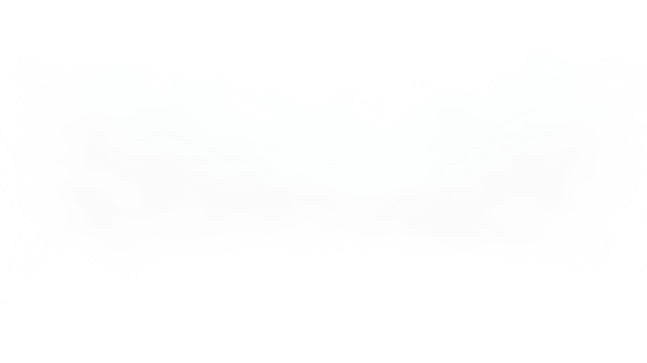 Here input your text.
Part 3
下半年工作计划
Part 3
下半年工作计划
LOGO
01
Here input your text.
02
Here input your text.
03
Here input your text.
04
Here input your text.
Part 3
下半年工作计划
LOGO
Please add text here. According to the need to adjust the font size. The text use justified.
Please add text here. According to the need to adjust the font size. The text use justified.
输入您的
文字
输入您的
文字
输入您的
文字
输入您的
文字
输入您的
文字
Please add text here. According to the need to adjust the font size. The text use justified.
Please add text here. According to the need to adjust the font size. The text use justified.
Please add text here. According to the need to adjust the font size. The text use justified.
感谢您的观看
简洁实用、框架完整的年终工作汇报与新年计划
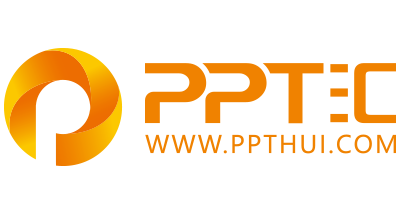 上万精品PPT模板全部免费下载
PPT汇    www.ppthui.com
PPT模板下载：www.ppthui.com/muban/            行业PPT模板：www.ppthui.com/hangye/
工作PPT模板：www.ppthui.com/gongzuo/         节日PPT模板：www.ppthui.com/jieri/
PPT背景图片： www.ppthui.com/beijing/            PPT课件模板：www.ppthui.com/kejian/
[Speaker Notes: 模板来自于 https://www.ppthui.com    【PPT汇】]
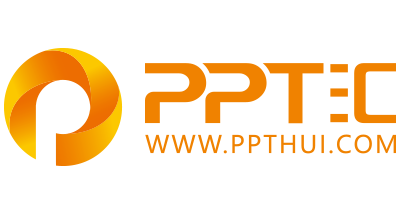 10000+套精品PPT模板全部免费下载
www.ppthui.com
PPT汇

PPT模板下载：www.ppthui.com/muban/            行业PPT模板：www.ppthui.com/hangye/
工作PPT模板：www.ppthui.com/gongzuo/         节日PPT模板：www.ppthui.com/jieri/
党政军事PPT：www.ppthui.com/dangzheng/     教育说课课件：www.ppthui.com/jiaoyu/
PPT模板：简洁模板丨商务模板丨自然风景丨时尚模板丨古典模板丨浪漫爱情丨卡通动漫丨艺术设计丨主题班会丨背景图片

行业PPT：党政军事丨科技模板丨工业机械丨医学医疗丨旅游旅行丨金融理财丨餐饮美食丨教育培训丨教学说课丨营销销售

工作PPT：工作汇报丨毕业答辩丨工作培训丨述职报告丨分析报告丨个人简历丨公司简介丨商业金融丨工作总结丨团队管理

More+
[Speaker Notes: 模板来自于 https://www.ppthui.com    【PPT汇】]